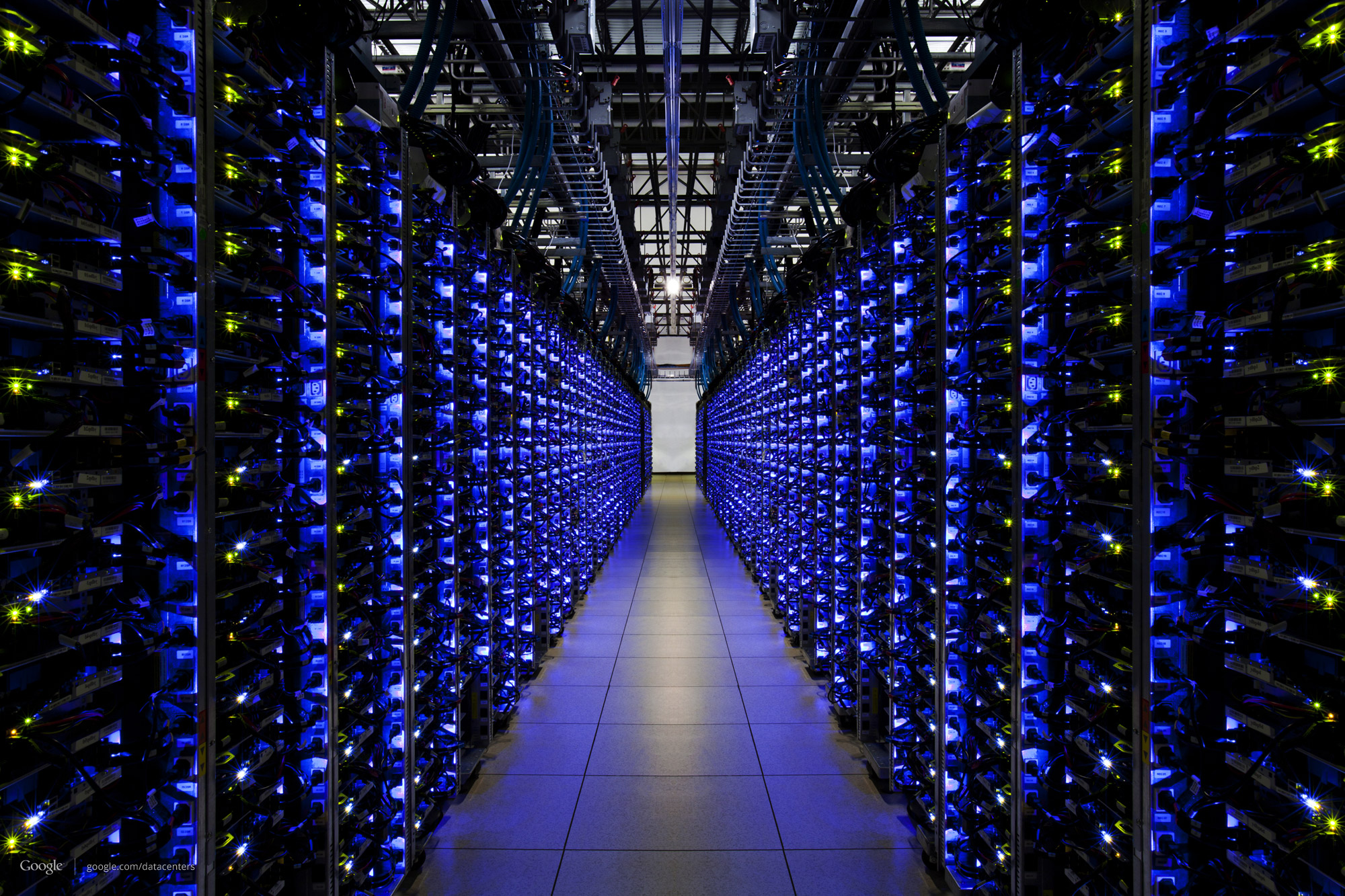 Compsci 514 @ Duke
March 1st, 2013
1
Software Defined Networking
Outline
What is SDN?
Background
An OS for networks

What is OpenFlow?
How it helps SDN

The current status & the future of SDN

Conclusions
2
Limitations of Current Networks
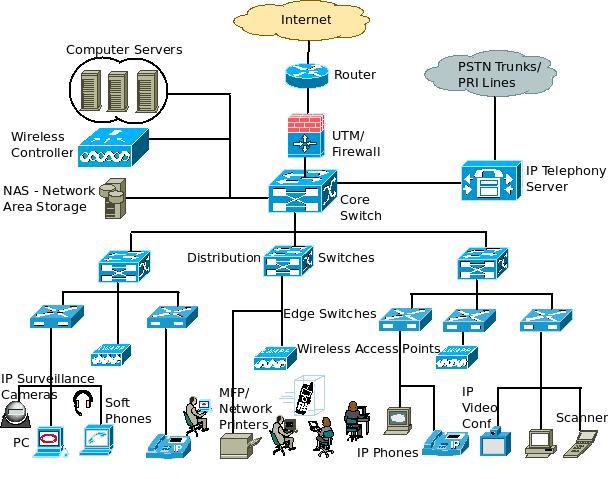 Switches
3
http://www.excitingip.net/27/a-basic-enterprise-lan-network-architecture-block-diagram-and-components/
Limitations of Current Networks
Enterprise networks are difficult to manage

“New control requirements have arisen”:
Greater scale
Migration of VMS

How to easily configure huge networks?
4
[Speaker Notes: validate responsiveness as demand varies according to user needs
 firewalls and load balancers
 eliminate vulnerability and exposure between users and applications]
Limitations of Current Networks
Old ways to configure a network
Operating
System
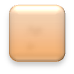 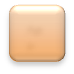 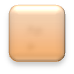 App
App
App
Specialized Packet Forwarding Hardware
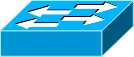 Operating
System
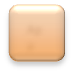 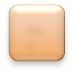 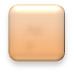 App
App
App
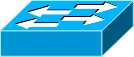 Specialized Packet Forwarding Hardware
Operating
System
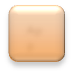 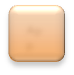 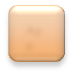 App
App
App
Specialized Packet Forwarding Hardware
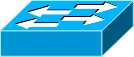 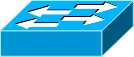 Operating
System
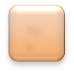 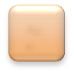 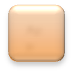 App
App
App
Specialized Packet Forwarding Hardware
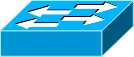 Operating
System
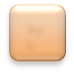 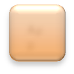 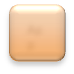 App
App
App
Specialized Packet Forwarding Hardware
5
OpenFlow/SDN tutorial, Srini Seetharaman, Deutsche Telekom, Silicon Valley Innovation Center
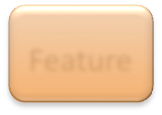 Feature
Million of linesof source code
Billions of gates
Limitations of Current Networks
Many complex functions baked into infrastructure

OSPF, BGP, multicast, differentiated services,Traffic Engineering, NAT, firewalls, …
Feature
Operating
System
Specialized Packet Forwarding Hardware
Cannot dynamically change according to network conditions
6
OpenFlow/SDN tutorial, Srini Seetharaman, Deutsche Telekom, Silicon Valley Innovation Center
Limitations of Current Networks
No control plane abstraction for the whole network! 


It’s like old times – when there was no OS…
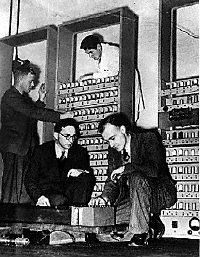 7
Wilkes with the EDSAC, 1949
[Speaker Notes: Packages travel inside the network…
Switches pass them along…
But the decisions are made individually by the switches.. such as where to pass them
Nobody is dynamically controlling the network flow]
Idea: An OS for Networks
Closed
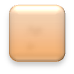 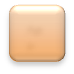 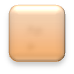 App
App
App
Operating
System
Specialized Packet Forwarding Hardware
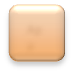 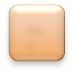 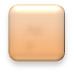 App
App
App
Operating
System
Specialized Packet Forwarding Hardware
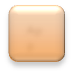 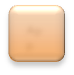 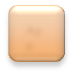 App
App
App
Operating
System
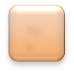 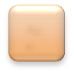 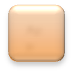 Specialized Packet Forwarding Hardware
App
App
App
Operating
System
Specialized Packet Forwarding Hardware
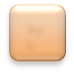 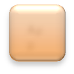 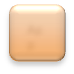 App
App
App
Operating
System
8
Specialized Packet Forwarding Hardware
OpenFlow/SDN tutorial, Srini Seetharaman, Deutsche Telekom, Silicon Valley Innovation Center
Idea: An OS for Networks
Control Programs
Network Operating  System
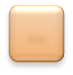 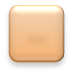 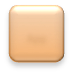 App
App
App
Operating
System
Specialized Packet Forwarding Hardware
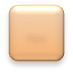 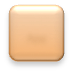 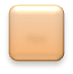 App
App
App
Operating
System
Specialized Packet Forwarding Hardware
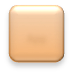 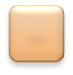 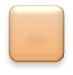 App
App
App
Operating
System
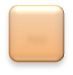 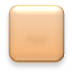 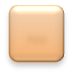 Specialized Packet Forwarding Hardware
App
App
App
Operating
System
Specialized Packet Forwarding Hardware
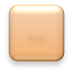 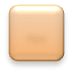 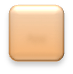 App
App
App
Operating
System
9
Specialized Packet Forwarding Hardware
OpenFlow/SDN tutorial, Srini Seetharaman, Deutsche Telekom, Silicon Valley Innovation Center
[Speaker Notes: How do we redefine the architecture to open up networking infrastructure and the industry!
By bring to the networking industry what we did to the computing world]
Idea: An OS for Networks
Control Programs
Network Operating  System
Simple Packet Forwarding Hardware
Simple Packet Forwarding Hardware
Simple Packet Forwarding Hardware
Simple Packet Forwarding Hardware
10
Simple Packet Forwarding Hardware
OpenFlow/SDN tutorial, Srini Seetharaman, Deutsche Telekom, Silicon Valley Innovation Center
[Speaker Notes: The key is to have a standardized control interface that speaks directly to hardware
A whole network is like a big machine]
Idea: An OS for Networks
Protocols
Protocols
“NOX: Towards an Operating System for Networks”
Software-Defined Networking (SDN)
Control Programs
Global Network View
Network Operating  System
Control via forwarding 
interface
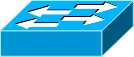 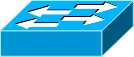 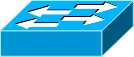 11
The Future of Networking,  and the Past of Protocols, Scott Shenker, with Martin Casado, Teemu Koponen, Nick McKeown
[Speaker Notes: A remote controller has control of a switch’s forwarding decisions]
Software Defined Networking
No longer designing distributed control protocols


Much easier to write, verify, maintain, …
An interface for programming

NOS serves as fundamental control block
With a global view of network
12
[Speaker Notes: The scope, the design goal
No need for distance-vector routing if you have a global view – compute dijkstra directly]
Software Defined Networking
Examples

Ethane: network-wide access-control

Power Management
13
[Speaker Notes: Check network flow, scan… 
Reduce the speed of the links that are not well utilized, or turn them off together]
Software Defined Networking
Questions: 

How to obtain global information?
What are the configurations? 
How to implement? 
How is the scalability?
How does it really work?
14
Outline
What is SDN?
Limitations of current networks
The idea of Network OS

What is OpenFlow?
How it helps SDN

The current status & the future of SDN

Conclusions
15
OpenFlow
“OpenFlow: Enabling Innovation in Campus Networks”

Like hardware drivers 
	– interface between switches and Network OS
16
OpenFlow
Control Path (Software)
Data Path (Hardware)
17
OpenFlow/SDN tutorial, Srini Seetharaman, Deutsche Telekom, Silicon Valley Innovation Center
OpenFlow
OpenFlow Controller
OpenFlow Protocol (SSL/TCP)
Control Path
OpenFlow
Data Path (Hardware)
18
OpenFlow/SDN tutorial, Srini Seetharaman, Deutsche Telekom, Silicon Valley Innovation Center
[Speaker Notes: Leverages hardware inside most switches today (ACL tables)]
MAC
src
MAC
dst
IP
Src
IP
Dst
TCP
sport
TCP
dport
*
*
*
5.6.7.8
*
*
port 1
Action
OpenFlow Switching
Controller
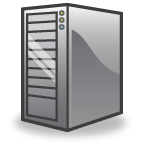 PC
OpenFlow Client
Software
Layer
OpenFlow Table
Hardware
Layer
port 2
port 1
port 3
port 4
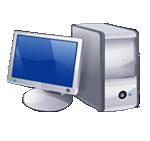 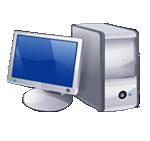 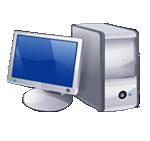 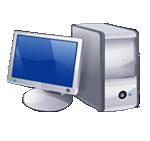 19
5.6.7.8
1.2.3.4
19
The Stanford Clean Slate Program, http://cleanslate.stanford.edu
OpenFlow Table Entry
Rule
Action
Stats
Packet + byte counters
Forward packet to port(s)
Encapsulate and forward to controller
Drop packet
Send to normal processing pipeline
…
Switch
Port
MAC
src
MAC
dst
Eth
type
VLAN
ID
IP
Src
IP
Dst
IP
Prot
TCP
sport
TCP
dport
+ mask
20
The Stanford Clean Slate Program, http://cleanslate.stanford.edu
[Speaker Notes: The earliest prototype… just to get an idea]
Switch
Port
Switch
Port
Switch
Port
MAC
src
MAC
src
MAC
src
MAC
dst
MAC
dst
MAC
dst
Eth
type
Eth
type
Eth
type
VLAN
ID
VLAN
ID
VLAN
ID
IP
Src
IP
Src
IP
Src
IP
Dst
IP
Dst
IP
Dst
IP
Prot
IP
Prot
IP
Prot
TCP
sport
TCP
sport
TCP
sport
TCP
dport
TCP
dport
TCP
dport
Action
Action
Action
OpenFlow Examples
Switching
00:1f:..
*
*
*
*
*
*
*
*
*
port6
Routing
*
*
*
*
*
*
5.6.7.8
*
*
*
port6
Firewall
21
*
*
*
*
*
*
*
*
*
22
drop
OpenFlow/SDN tutorial, Srini Seetharaman, Deutsche Telekom, Silicon Valley Innovation Center
Alice’s Rule
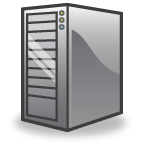 PC
Alice’s Rule
Alice’s Rule
OpenFlow Usage
Controller
Alice’s code:
Simple learning switch 
Per Flow switching
Network access control/firewall
Static “VLANs”
Her own new routing protocol: unicast, multicast, multipath
Home network manager
Packet processor (in controller)
IPvAlice
Alice’s code
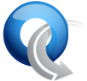 OpenFlow Switch
Decision?
OpenFlow
Protocol
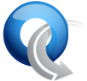 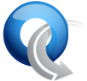 OpenFlow Switch
OpenFlow Switch
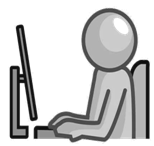 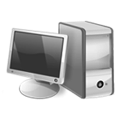 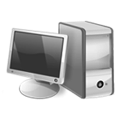 22
OpenFlow/SDN tutorial, Srini Seetharaman, Deutsche Telekom, Silicon Valley Innovation Center
[Speaker Notes: Table entries can be updated]
OpenFlow
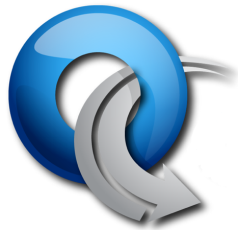 Standard way to control flow-tables in commercial switches and routers

Just need to update firmware

Essential to the implementation of SDN
23
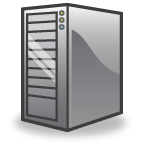 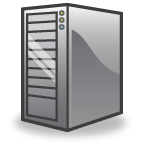 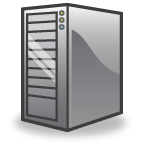 OpenFlow 
Switch
OpenFlow 
Switch
OpenFlow 
Switch
OpenFlow 
Switch
OpenFlow 
Switch
OpenFlow 
Switch
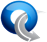 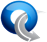 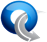 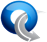 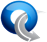 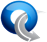 Centralized/Distributed Control
“Onix: A Distributed Control Platform for Large-scale Production Networks”
Centralized Control
Distributed Control
Controller
Controller
Controller
[Speaker Notes: Partition, aggregation, consistency, durability
Asynchronous buteventually consistent]
Outline
What is SDN?
Limitations of current networks
The idea of Network OS

What is OpenFlow?
How it helps SDN

The current status & the future of SDN

Conclusions
25
Current status of SDN
Hardware support
Juniper MX-series
NEC IP8800
WiMax (NEC)
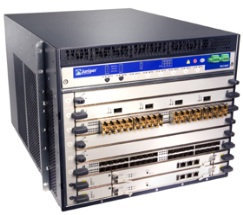 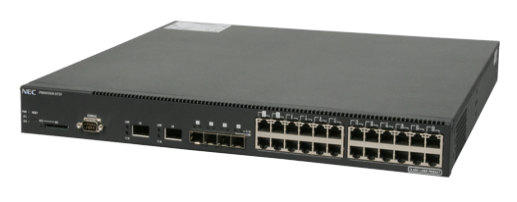 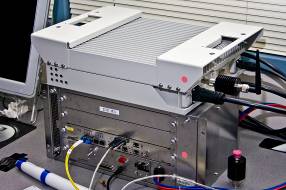 HP Procurve 5400
Netgear 7324
PC Engines
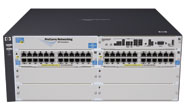 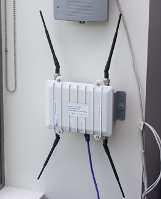 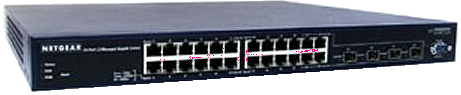 Pronto 3240/3290
Ciena Coredirector
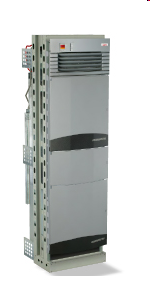 26
More coming soon...
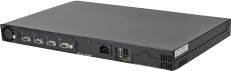 [Speaker Notes: Not only switches but other network components]
Current status of SDN
Industry support
Google built hardware and software based on the OpenFlow protocol
VMware purchased Nicira for $1.26 billion in 2012
IBM, HP, NEC, Cisco and Juniper also are offering SDNs that may incorporate OpenFlow, but also have other elements that are specific to that vendor and their gear.
http://gigaom.com/2012/03/19/are-vendors-closing-openflow/
http://gigaom.com/2012/12/17/2012-the-year-software-defined-networking-sold-out/
http://www.extremetech.com/internet/140459-networking-is-getting-better-and-thats-partly-thanks-to-google
[Speaker Notes: Nicira offers a way to build scale out virtualized networks and uses OpenFlow, but only as a small aspect of its controller product.
100+ institutions around the world are using openflow]
Future Focuses of SDN
Research focuses
SIGCOMM HotSDN 2012
Mostly implementations of newly proposed systems, frameworks, or applications
28
SDN Concepts and Applications, Survey of SIGCOMM HotSDN 2012, Jason, Tsung-Cheng, HOU, Wanjiun Liao
Future Focuses of SDN
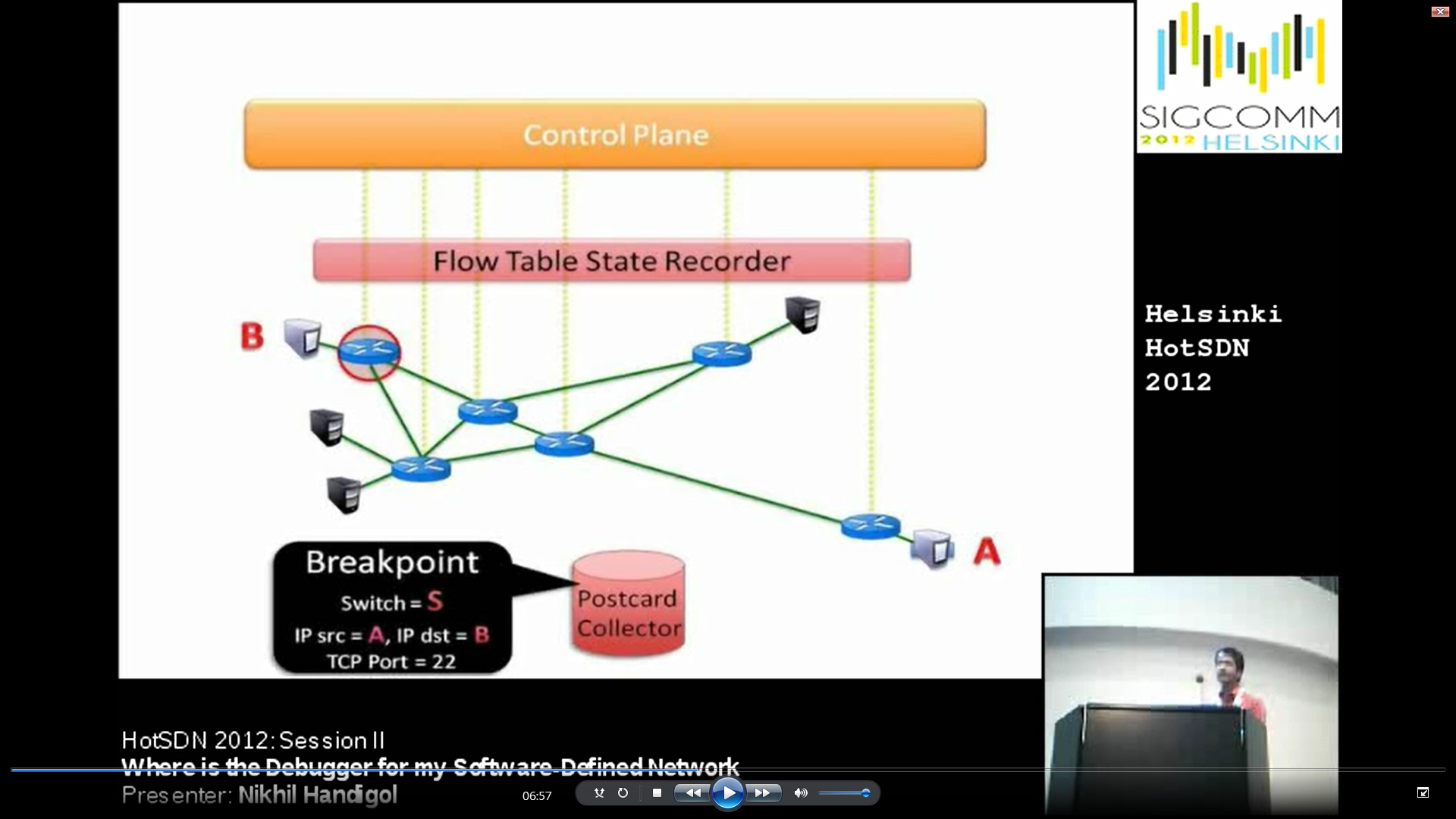 New policies for security
Programmable WLANs
The placement of controllers (amount; location; centralized/distributed)
Debugger for SDN
29
* All references are listed in the last slide.
[Speaker Notes: Transparently changing host IP to avoid attack – sdn provides a namespace interface (a strong mapping mechanism) 
2. access point (AP) association decisions are not made by the infrastructure, but by clients. Have no control to that part… state changes.. Virtual AP for management
4. Breakpoints and packet backtraces]
Conclusions
What is SDN? 
A system-layered abstraction
Programmable, flexible, and extensible

What is OpenFlow?
Interface between switches and controllers
Enabling SDN

Future SDN
Enabling innovation
30
[Speaker Notes: SDN not about new mechanisms; can use current
Forwarding primitives (e.g., MPLS)
State distribution primitives (e.g., flooding as in OSPF)
Operator control programs (e.g., BGP on scale-out router)]
Thanks!songchun.fan@duke.edu
31
References
Natasha Gude et al., “NOX: Towards an Operating System for Networks”
Nick McKeown et al., “OpenFlow: Enabling Innovation in Campus Networks”
Teemu Koponen et al., “Onix: A distributed control platform for large-scale production networks”, OSDI, Oct, 2010
D Levin et. al., “Logically centralized?: state distribution trade-offs in software defined networks”, HotSDN 2012
Brandon Heller et al., “The controller placement problem”
N Handigol et. al., “Where is the debugger for my Software-Defined Network?”, HotSDN 2012
L Suresh et. al., “Towards programmable enterprise WLANS with Odin”, HotSDN 2012
32